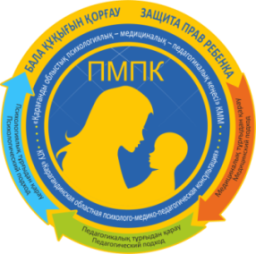 ПМПК-нің білім беру, денсаулық сақтау және әлеуметтік қорғау жүйелерінің ведомствоаралық өзара іс-қимылындағы рөлі
Ержолова Жанар Аскербековна, 
"Қарағанды облыстық психологиялық-медициналық-педагогикалық кеңес" 
ҚММ басшысы
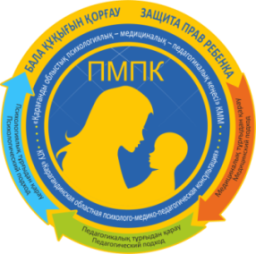 ДЕНСАУЛЫҚ САҚТАУ
ПМПК
ӘЛЕУМЕТТІК ҚОРҒАУ
БІЛІМ
Табысты әлеуметтену
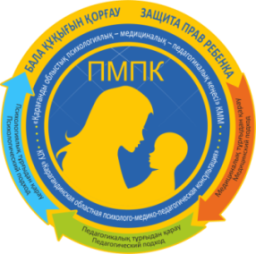 ПМПК-тің қызмет бағыты
Білім беру, медициналық, әлеуметтік қызметтер туралы ақпарат беру мақсатында ерекше білім беру қажеттіліктері бар балаларды уақтылы анықтау бойынша білім беру, әлеуметтік қорғау, денсаулық сақтау органдарымен, қоғамдық ұйымдармен бірлескен жұмысты жүзеге асыру.
НЕГІЗГІ РӨЛ???
ДЕНСАУЛЫҚ САҚТАУ
ӘЛЕУМЕТТІК ҚОРҒАУ
БІЛІМ
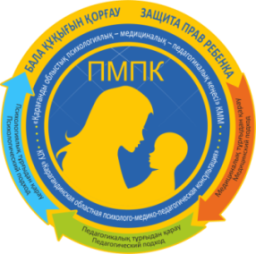 Совместный приказ Министра образования и науки Республики Казахстан от 5 октября 2021 года № 501, Министра здравоохранения Республики Казахстан от 9 ноября 2021 года № 725 и Министра труда и социальной защиты населения Республики Казахстан от 6 октября 2021 года № 369«Об утверждении порядка межведомственного взаимодействия»
 
	Во исполнение пункта 7.3 Плана мероприятий по реализации поручений Президента Республики Казахстан К.К. Токаева, данных на пятом заседании Национального совета общественного доверия при Президенте Республики Казахстан 25 февраля 2021 года ПРИКАЗЫВАЕМ:
	1. Утвердить Порядок межведомственного взаимодействия при оказании поддержки детям с ограниченными возможностями.
	2. Комитету дошкольного и среднего образования Министерства образования и науки Республики Казахстан, Департаменту развития политики социальных услуг Министерства труда и социальной защиты населения Республики Казахстан, Департаменту охраны здоровья матери и ребенка Министерства здравоохранения Республики Казахстан в установленном законодательством Республики Казахстан порядке обеспечить размещение настоящего приказа на интернет-ресурсе министерств образования и науки, труда и социальной защиты населения, здравоохранения.
	3. Контроль за исполнением настоящего приказа возложить на курирующих вице-министров образования и науки, труда и социальной защиты населения, здравоохранения Республики Казахстан.
	4. Настоящий совместный приказ вступает в силу со дня подписания его последним из руководителей государственного органа.
 	Исполняющий обязанности министра 
	образования и науки
	Республики Казахстан Ш. Каринова
	
	Министр здравоохранения
	Республики Казахстан А. Цой
	
	Министр труда и социальной
	защиты населения Республики Казахстан С. Шапкенов
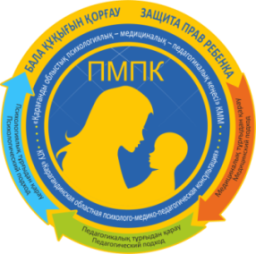 Мүмкіндігі шектеулі балаларға қолдау көрсету кезінде ведомствоаралық өзара іс-қимыл жасау тәртібі
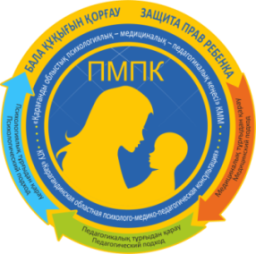 Ведомствоаралық өзара іс-қимыл нысандары:
1) заңнамаға сәйкес мүмкіндіктері шектеулі, оның ішінде мүгедектігі бар балалар туралы, оның ішінде "Халық денсаулығы және денсаулық сақтау жүйесі туралы"Қазақстан Республикасының Кодексінде көзделген нормалар ескеріле отырып, электрондық немесе қағаз форматтағы мәліметтермен, құжаттармен алмасу;
2) мүмкіндігі шектеулі балаларды психологиялық-педагогикалық қолдау, емдеу, абилитациялау және оңалту жөніндегі бірлескен іс-шараларды жоспарлау және жүзеге асыру.
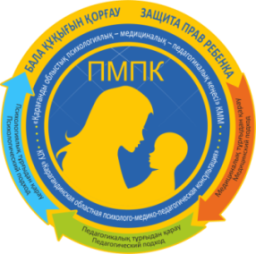 Скринингті ұйымдастыру қағидаларын бекіту туралыҚазақстан Республикасы Денсаулық сақтау министрінің 2010 жылғы 9 қыркүйектегі № 704 Бұйрығы. Қазақстан Республикасы Әділет министрлігінде 2010 жылғы 15 қыркүйекте Нормативтік құқықтық кесімдерді мемлекеттік тіркеудің тізіліміне N 6490 болып енгізілді.
98. Босандыру және МСАК ұйымдары ай сайын облыстардың, республикалық маңызы бар қалалардың денсаулық сақтау басқармаларына және аумақтық ПМПК-ға 16-қосымшаға сәйкес ерте жастағы балалардың психофизикалық дамуына скрининг жүргізу туралы ақпаратты және осы Қағидаларға 17-қосымшаға сәйкес ерте жастағы балалардың психофизикалық дамуына скрининг жүргізу кезінде анықталған психофизикалық ауытқулары бар балалар туралы ақпаратты береді, есепті айдан кейінгі айдың 1-күніне дейінгі мерзімде тоқсан сайын жіберілген балалар туралы ПМПК-мен салыстыру жүргізеді.
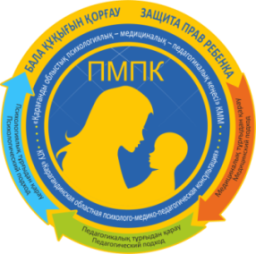 Скринингті ұйымдастыруқағидаларына16-қосымша

	Ерте жастағы балалардың психикалық дамуына скрининг жүргізу туралы ақпарат


есту өткірлігі төмендеген жаңа туған нәрестелер/балалар саны
көру өткірлігі төмендеген жаңа туған нәрестелер/балалар саны
сөйлеу кемістігі бар жаңа туған нәрестелер/балалар саны
сколиозы бар нәрестелер/балалар саны
жаңа туылған нәрестелер/дене бітімі бұзылған балалар саны
туа біткен және тұқым қуалайтын аурулары бар жаңа туған нәрестелер/балалар саны
жаңа туылған нәрестелер/нейропсихикалық ауытқулары бар балалар саны

ПМПК-ға жіберілген психофизикалық дамуы бұзылған балалардың үлесі, %
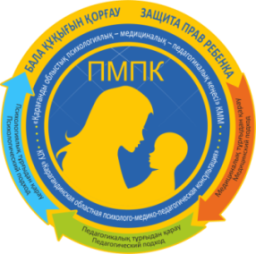 Скринингті ұйымдастыруқағидаларына17-қосымша
	Ерте жастағы балалардың психикалық даму скрининг жүргізу кезінде анықталған психофизикалық бұзылуы бар балалар туралы ақпарат


 Есепті кезең ______20_____ жыл
Баланың тегі, аты, әкесінің аты (бар болса)
Жасы
Мекенжайы
Диагноз
Жіберілген күні
Психологиялық-медициналық-педагогикалық консультацияға қарау күні 
Балалардың жалпы саны, барлығы -
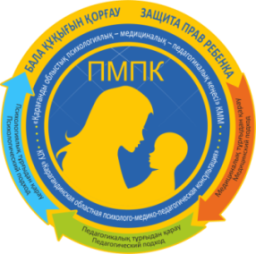 ПМПК қызметінің тәртібі мынадай ережені көздейді:"бастапқы медициналық-санитариялық көмек ұйымдары жас балаларды скрининг жүргізу нәтижелері бойынша жіберген кезде ПМПК баланы тексеруден өту туралы ақпаратты тиісті денсаулық сақтау ұйымына кенеске ұсынады".
Кері байланыстың болмауы
АМСК ұйымдары
ПМПК
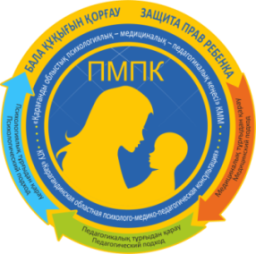 Өзара әрекеттесу алгоритмінің нұсқасы:
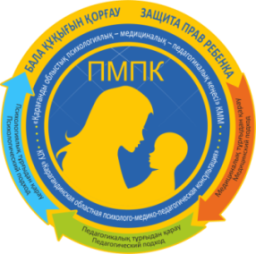 ПМПК-ің әлеуметтік қорғау жүйесімен өзара іс-қимылы
ПМПК қызметінің тәртібімен 102 тармақта белгіленген:
«ПМПК Денсаулық сақтау және әлеуметтік қорғау ұйымдарының сұранысы бойынша білім беру бағдарламасы мен ерекше білім беру қажеттіліктерін анықтау мақсатында денсаулық сақтау және медициналық-әлеуметтік мекемелердегі мүмкіндігі шектеулі балаларды тексереді".
1. Білім беру қызметі:
дөңгелек үстелдер,
онлайн кездесулер,
тікелей эфирлер,
жеделхат-арналар және т. б.
2. ПМПК-ің денсаулық сақтау ұйымдары мен медициналық-әлеуметтік мекемелердегі көшпелі отырыстары.
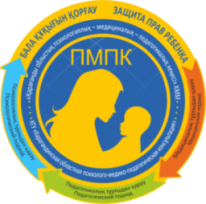 Барлық мүдделі органдардың назарын талап ететін мәселе: 18 жасқа толған мүгедектерді әлеуметтендіру. Кешенділіктің болмауы немесе оны жүзеге асырудың жетілмегендігі көбінесе баланың 18 жасқа толған кезде әлеуметтенбеуіне әкеледі. Колледждерде оқу мүмкіндігі болған жағдайда, мұндай жас адам қоғаммен бірнеше жыл өзара әрекеттеседі. Осыдан кейін, егер колледжде оқу мүмкін болмаса, одан да ертерек, оның қоғаммен қарым - қатынасы күрт шектеледі.
Зерденің бұзылған балалар техникалық және кәсіптік білім беру ұйымдарына (бұдан әрі - ТжКББҰ) түсу кезінде кездесетін мәселесі: мүмкіндігі шектеулі балалар 6 жастан 10 жасқа дейінгі 1-сыныпқа түсетіндіктен, тоғызыншы сыныпты 18 жастан асқан кезде бітіре алады. ПМПК туғаннан бастап 18 жасқа дейінгі балаларды тексереді. ТжКББҰ ұйымының ережелеріне сәйкес зерденің бұзылған адамдарды ПМПК қорытындысымен қабылдайды. Осылайша, зерденің бұзылған 19 жастағы және одан жоғары жастағы адамдар ТжКББҰ ұйымында құжаттарды қабылдамауы мүмкін.
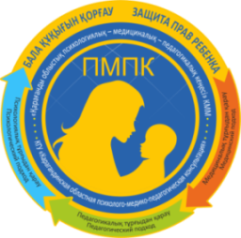 Өзара іс-қимыл мен ынтымақтастықты ұйымдастыру бойынша Қарағанды облысының тәжірибесіүш ведомство арасында: білім беру, денсаулық сақтау және әлеуметтік қорғау.
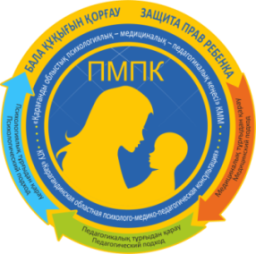 Назарларыңызға рақмет!